Adicionando Escalabilidade ao Framework de Recomendação Idealize
Alex Amorim Dutra 

Orientador: Álvaro R. Pereira Jr.
	       Co-Orientador: Felipe Martins Melo
Um sistema de recomendação
Muitas vezes desperdiçamos muito tempo tentando encontrar conteúdo relevante.

Os dados na WEB tendem a crescer a cada dia.

Sistemas de recomendação levam a seus utilizadores informações relevantes.
Escalabilidade
Processamento de dados de forma distribuída.

Demanda de processamento de dados de acordo com a necessidade do cliente.

Adicionar máquinas para processar os dados à medida que estes aumentarem.
Crescente interesse na área acadêmica
Crescente ocorrência de artigos nas conferências relacionadas como KDD e CIKM.

Criação de uma nova conferência pela ACM, a RecSys (ACM Conference on Recommender Systems).
Podemos recomendar
Imagens  (photoree.com)
Músicas  (lastfm.com)
Vídeos    (youtube.com)
Filmes    (movielens.umn.edu)
Produtos (amazon.com) 
Notícias  (idgnow.com.br)
E diversos outros itens
Notícias – idgnow.com.br
Notícias – idgnow.com.br
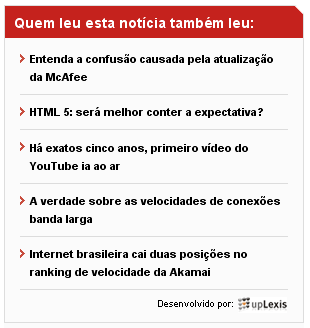 Formas para coletar dados do usuário
Explícita
 	Dados fornecidos pelo usuário.
		Ex. : crítica ou questionários.

Implícita
	Comportamento ao utilizar a aplicação – dados de uso (objetos comprados, vistos, baixados, clicados).

Inferência
  Aprender o perfil ou comportamento do usuário.
Abordagens de sistemas de recomendação
Top N

Baseada em Conteúdo

Filtragem Colaborativa

Baseada em Dados de Uso

Híbrida
Top N
Mais lidos, vendidos, baixados, apontados ou citados.

Uma das técnicas de recomendação mais vista hoje em dia.

Não oferece conteúdo para usuários específicos.
Recomendação Baseada em conteúdo
A recomendação é feita comparando conteúdo que o usuário já acessou, recomendando itens similares.
Recomendação Baseada em conteúdo
Perfil X Item: recomendar itens classificados no perfil do usuário. 
		Ex.: Livros com assuntos definidos no perfil do usuário.

Item X Item: recomendar itens similares a itens relacionados ao usuário.
		Ex.: Outros CDs do mesmo artista.
Recomendação Baseada em conteúdo
Problemas

 Um novo usuário não possui itens classificados. 

 Usuário não irá receber conteúdo muito diferente do que já foi visto.
Filtragem Colaborativa
É o processo de filtragem por informação ou padrões usando técnicas que envolvem colaboração entre múltiplos agentes.
Filtragem Colaborativa
Usuário X Usuário: recomendar itens relacionados a pessoas com características semelhantes (atributos ou preferências).
Filtragem Colaborativa
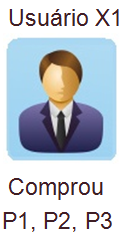 Filtragem Colaborativa
Filtragem Colaborativa
Filtragem Colaborativa
Problemas

Um novo usuário não pertence a nenhum grupo.

Novos itens são adicionados o tempo todo e ainda não foram avaliados.
Baseada em dados de uso
A recomendação é realizada analisando as ações de um usuário em determinada aplicação.

Exemplo: A sequência de links que determinado usuário clicou ao navegar em um site de compras.
Híbrida
Combinação entre as diversas abordagens de recomendação, desta forma uma abordagem supre as falhas das outras.
Framework de Recomendação Idealize (IRF) e Aplicação de recomendação baseada em conteúdo desenvolvida utilizando o IRF
Objetivo de um framework
Um framework provê uma solução para uma família de problemas semelhantes.

Um conjunto de classes e interfaces que mostra como decompor a família de problemas.
Descrição do IRF
O IRF é composto por três setores, sendo eles: Input, Cache e Batch.

Estes setores são utilizados em três máquinas, cada uma instanciada com um setor correspondente.
Setor de Cache
Este setor é destinado a armazenar as recomendações já calculadas.

Fornece respostas rápidas aos pedidos de recomendações que chegam a sua fachada.
Setor de Batch
Este setor é responsável por executar recomendações em lote e processar os feedbacks.

Este setor é destinado a ser executado em um cluster de modo a ser capaz de lidar com a enorme quantidade.
Setor de Input
Através deste setor o usuário pode fazer operações tais como inserção, remoção e atualização sobre os itens e os dados do usuário.

Foi criado a fim de dissociar a produção de recomendações e feedbacks das tarefas de gerenciamento das bases de dados.
Modelo de Produção
Principais Componentes do IRF
Base
Cache,  CacheObserver, Constants, IdealizeExceptions, IdelizeFacades, PropertiesLoader, IdealizeLogger


Hot Spots
InstantiatorWorker, IdealizeDataModel, BaseBean, InputInterpreter, Controller, DataManipulator, BatchProcessors, RecommendationSerializer, IdealizeRecommender, BaseStorable

classes.properties
Arquitetura do Setor de Batch
Execução da Aplicação de Recomendação Baseada em Conteúdo
Estudos realizados para desenvolvimento das aplicações
Padrões de projeto.

Tecnologia RMI provida pela linguagem Java.

Sistemas de recomendação e métodos de recomendação.

Início dos estudos sobre Hadoop e sistemas escaláveis.
Trabalhos Futuros
Implementação da arquitetura escalável no IRF. 

Desenvolver uma aplicação que utilize a nova arquitetura escalável, sendo esta aplicação de qualquer abordagem de recomendação.
Cronograma
Perguntas?